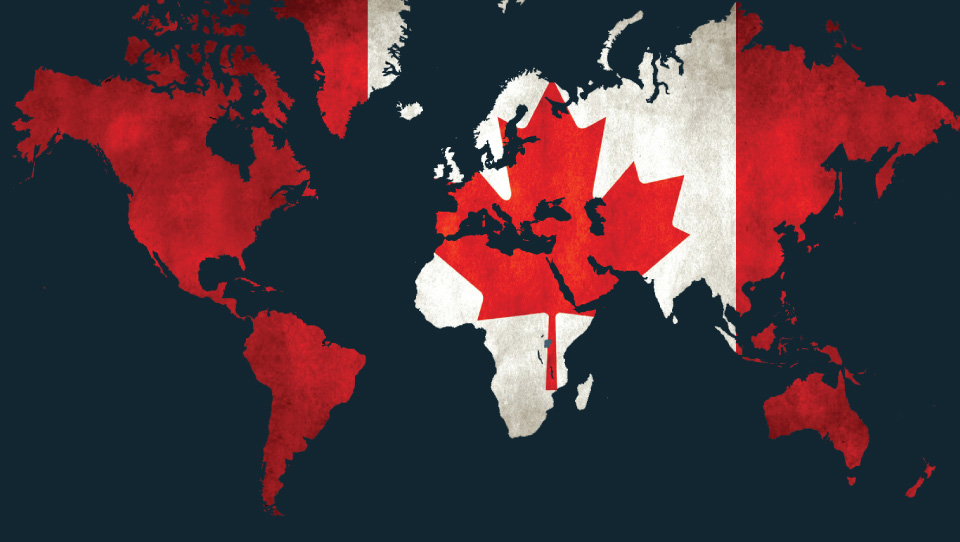 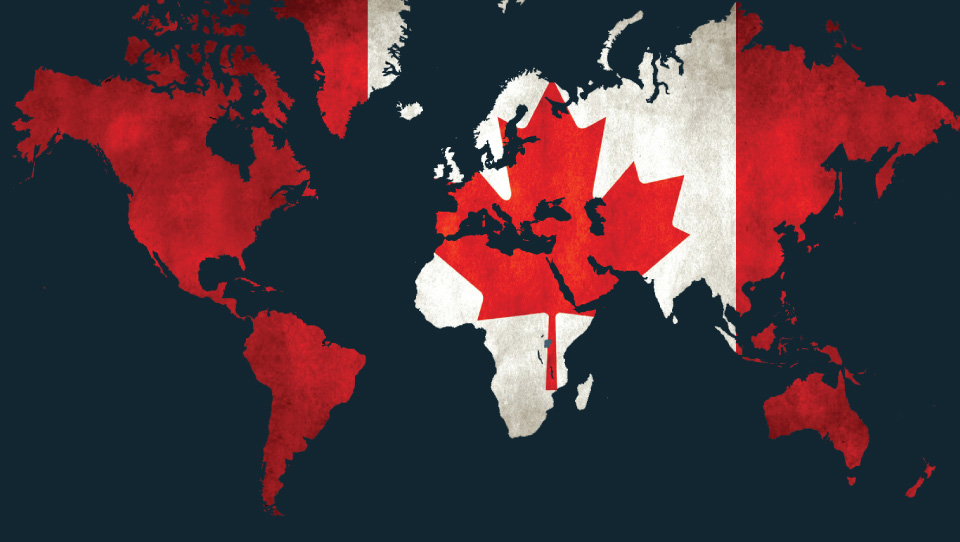 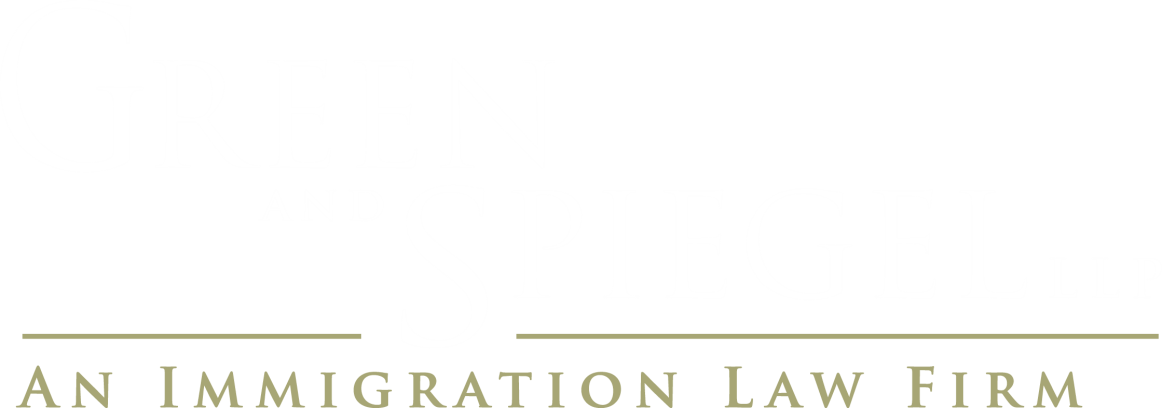 Business Passport: Canada
An Introduction for Investors
Presented by 
Stephen Green | stepheng@gands.com 
Eren Sari | erens@gands.com
November 9, 2015
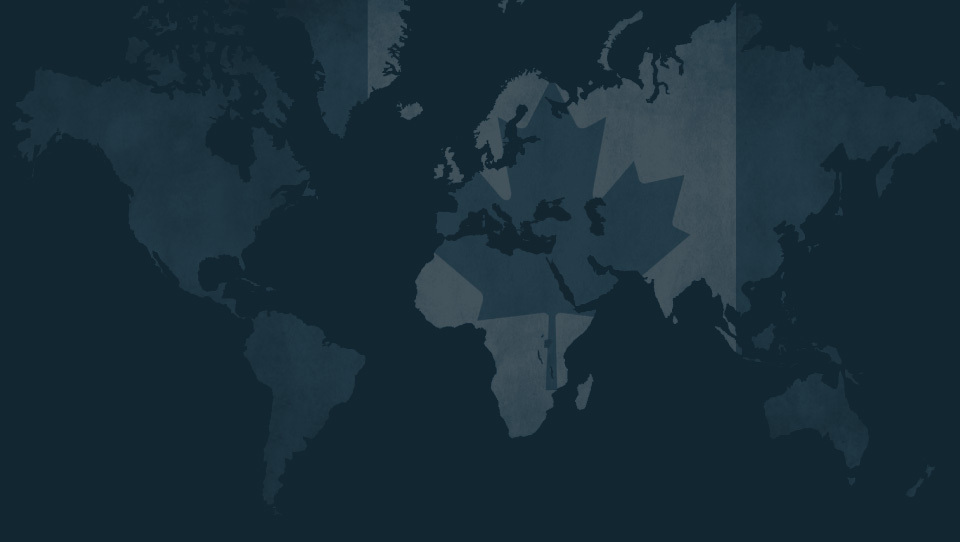 Agenda
Overview
Temporary Entry for Business Professionals
Ontario Immigrant Nominee Programs
Quebec Immigrant Investor Program
Why Canada?
Questions
www.gands.com
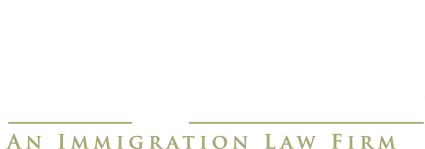 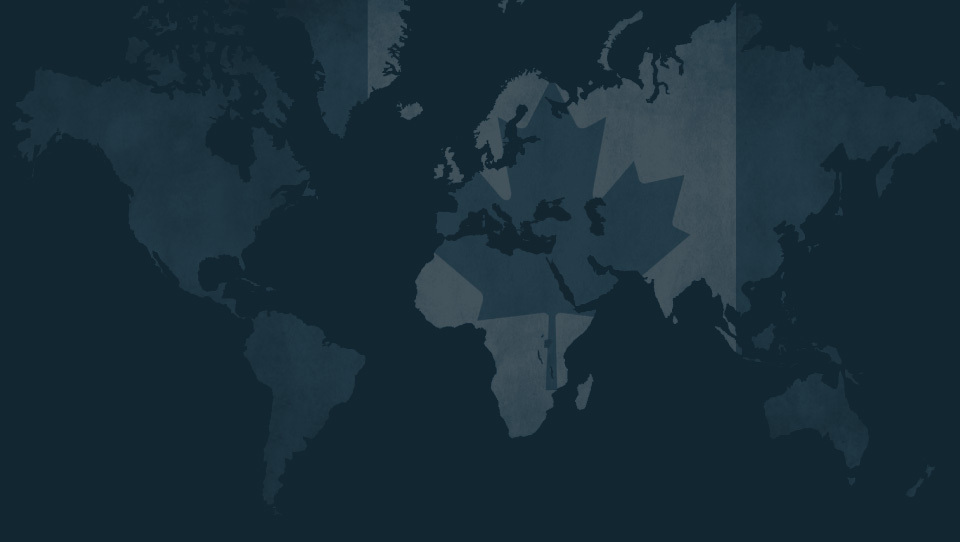 Overview
www.gands.com
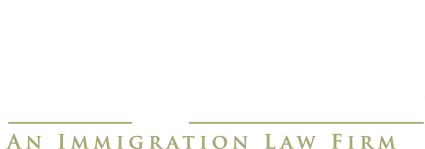 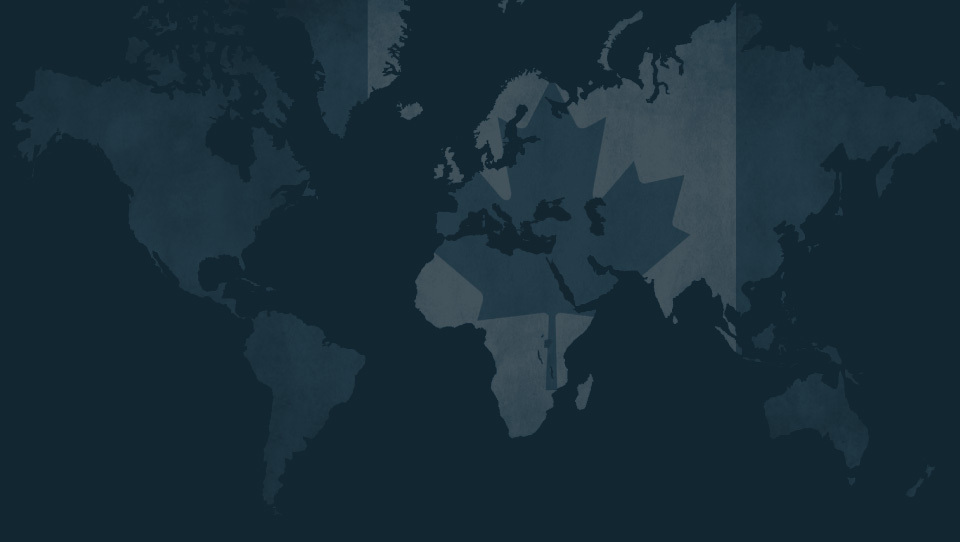 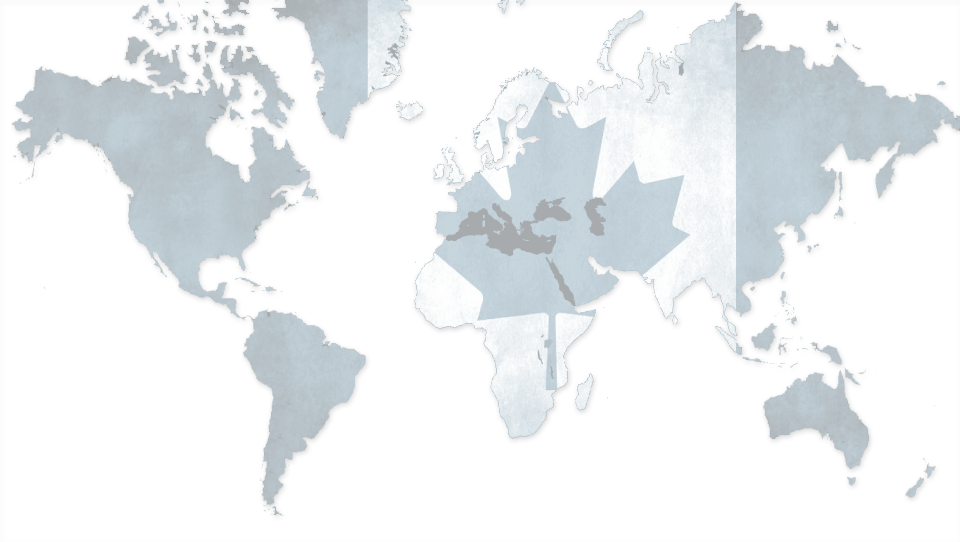 Overview
Canada actively seeks to recruit highly skilled investors and entrepreneurs from around the world
The Federal government and provinces work together to create programs to facilitate entry of business professionals
Both temporary permits and permanent resident streams
Temporary Entry as business visitors permits foreign nationals to set up meetings and pursue international business opportunities prior to making investor applications
Election of Liberal Majority government promises to reduce wait times and stream line application processes
www.gands.com
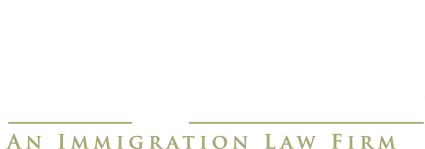 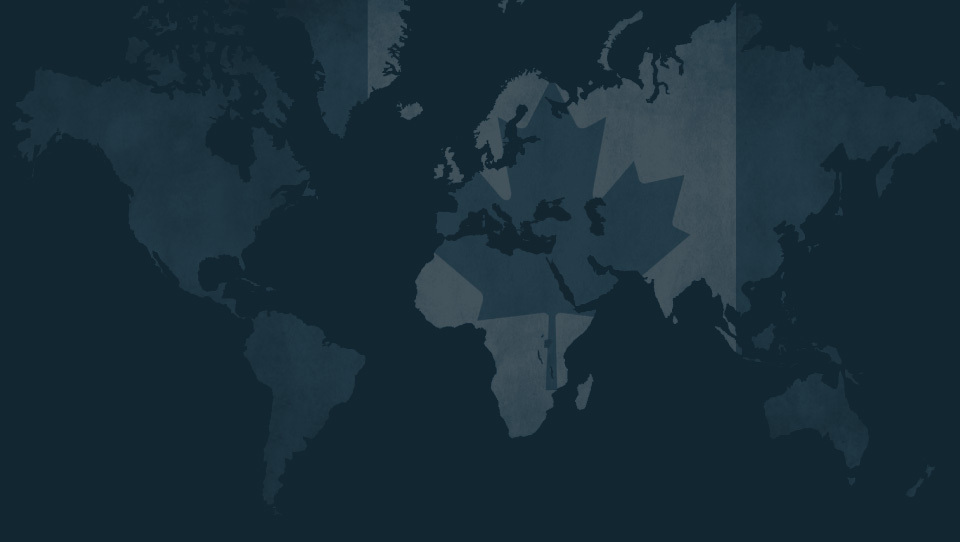 Temporary Entry for 
Business Professionals
www.gands.com
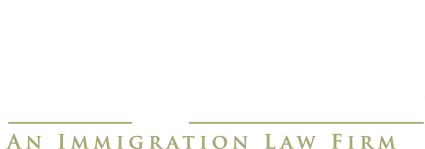 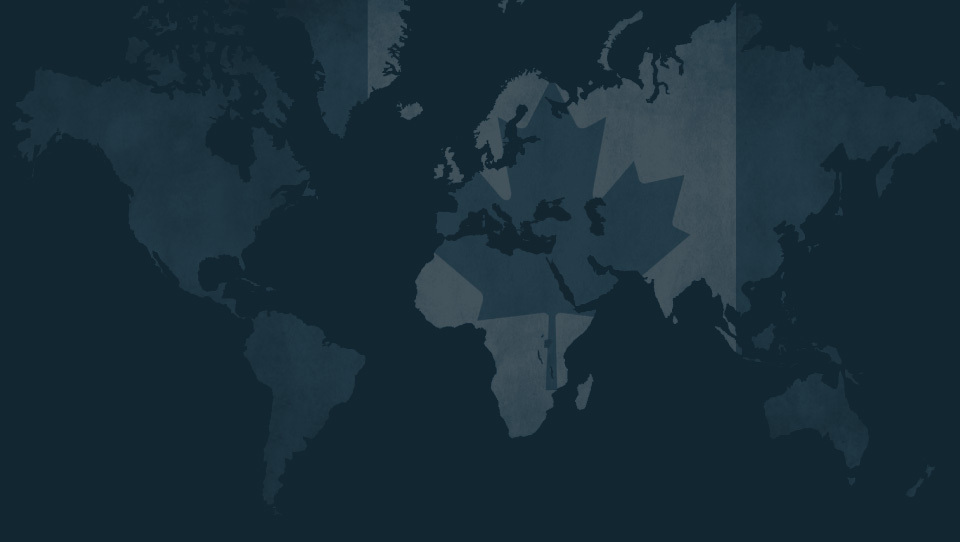 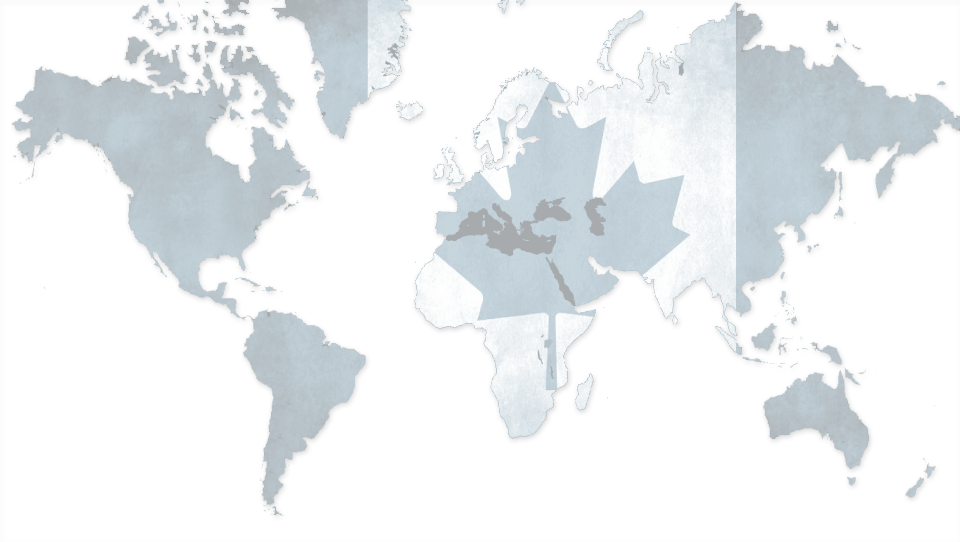 What makes a person a “Business Visitor”?
Broad category facilitates entry of foreign nationals into Canada for the purposes of engaging in international business or trade.
There must be no intent to enter Canadian labour market
Business activity must be international in scope, a presumption of underlying cross-border business activity
Primary source of remuneration must be outside Canada
Principal place of employer must be outside Canada
Accrual of profits of the foreign employer must be outside Canada
www.gands.com
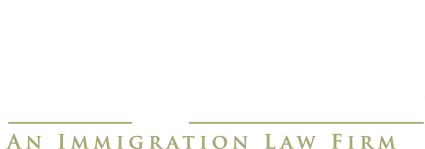 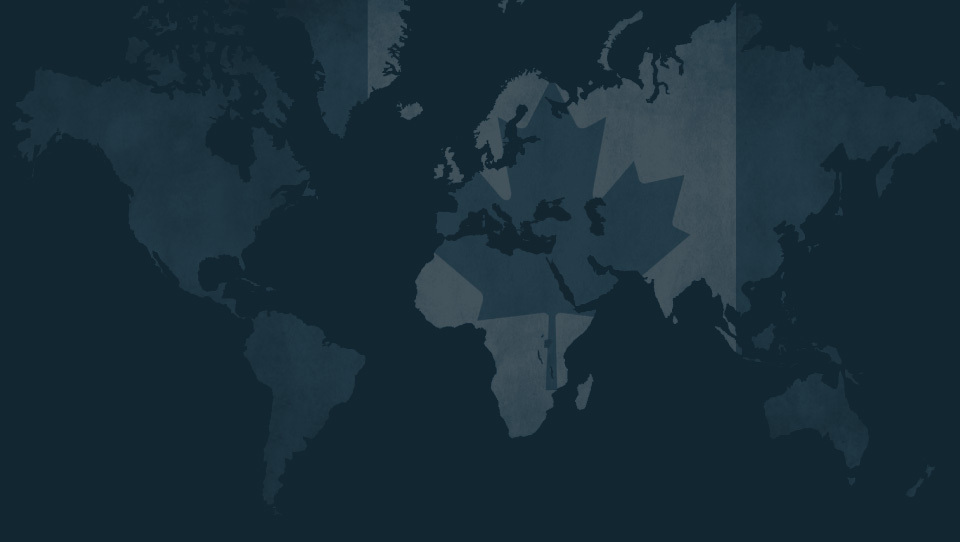 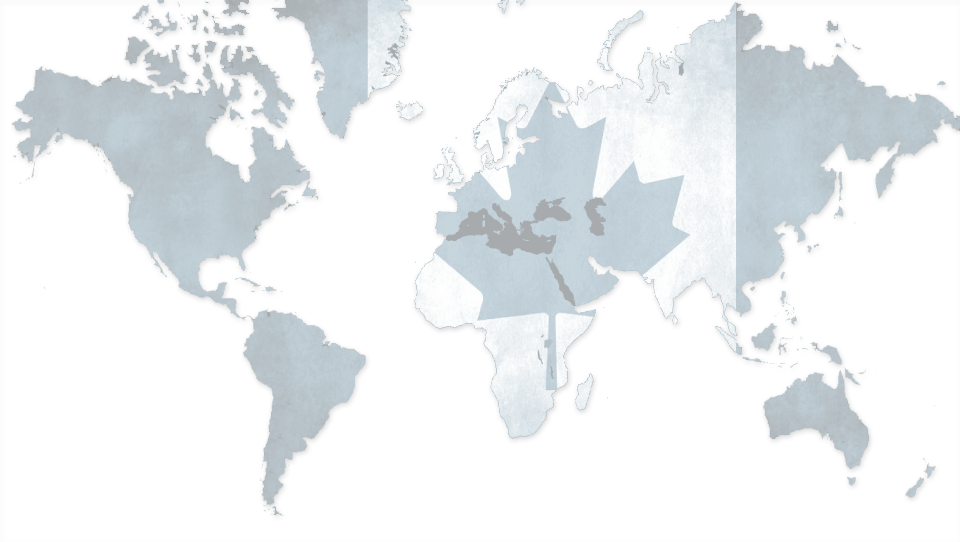 Business Visitors may:
Buy goods and services for a foreign business or government
Attend meetings, conferences, conventions or trade fairs
Provide after-sales service
Train employees at a Canadian subsidiary of a foreign parent
Be trained by a Canadian parent for employment at a foreign subsidiary
Attend Board of Directors meetings
Business Visitors may not:
Engage in employment that will provide services or create competition within, or remove opportunities from, the Canadian labour market.
Receive any form of remuneration from the Canadian company
www.gands.com
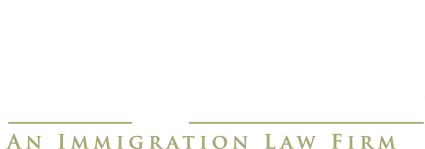 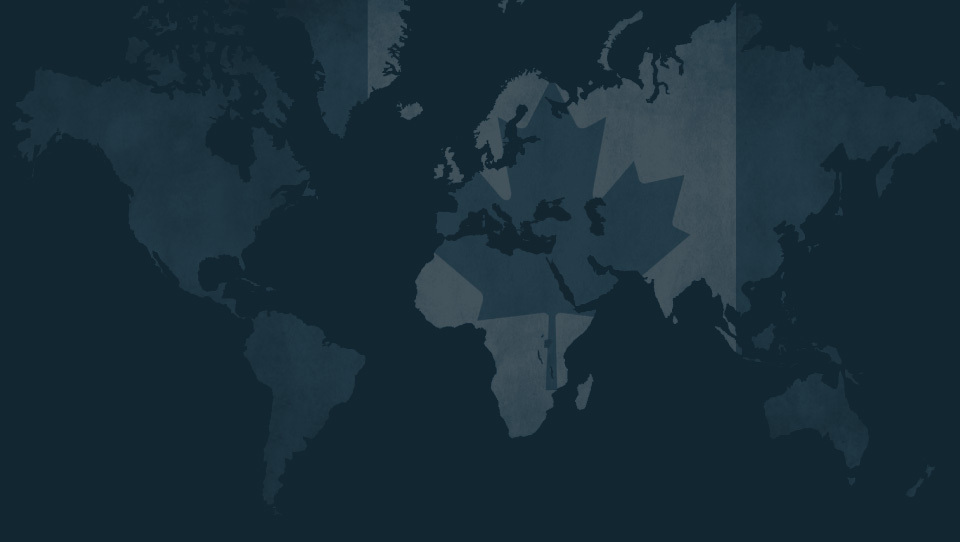 Ontario Immigrant Nominee Program
www.gands.com
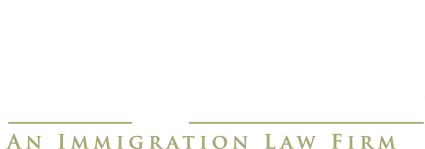 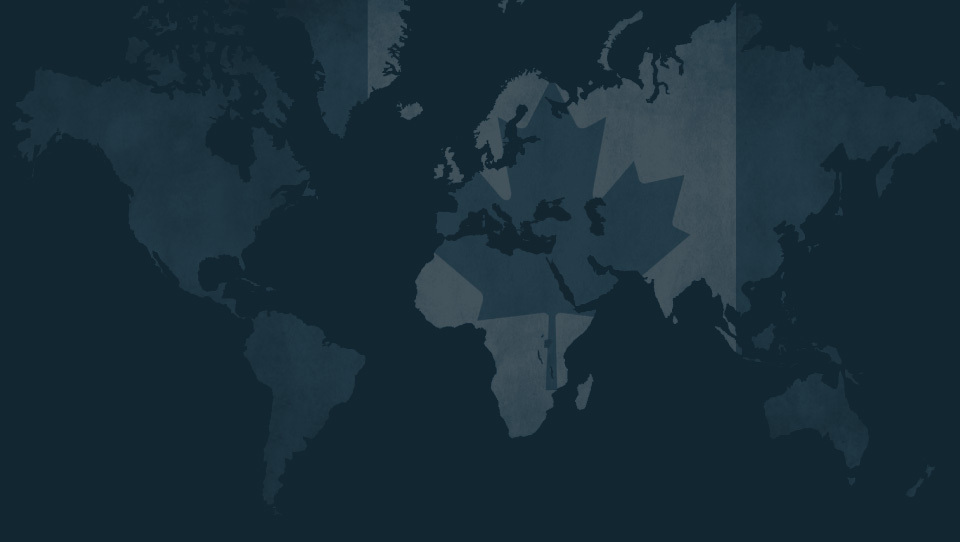 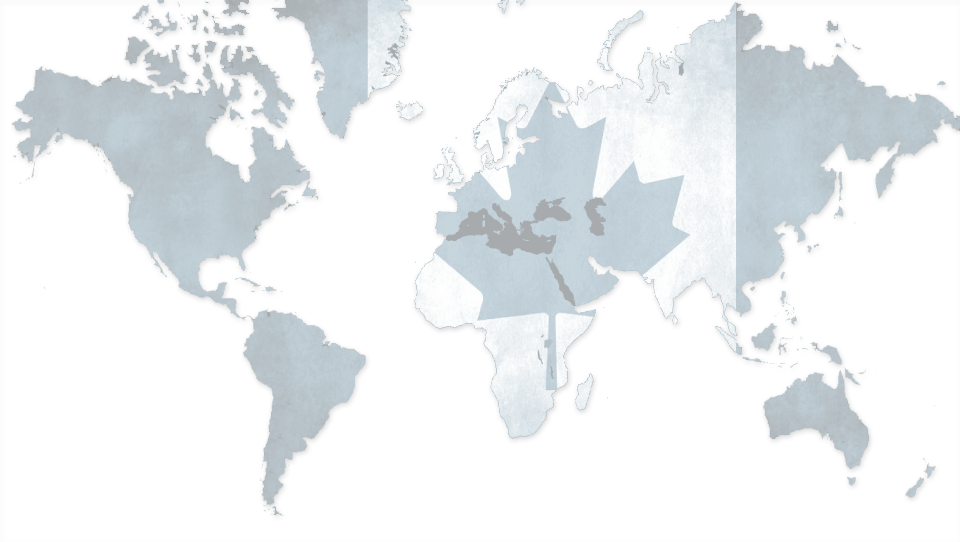 Overview
Two new Ontario investor streams for individual investors and businesses seeking to bring their business to Ontario
Program permits Ontario to nominate individuals for Permanent Residence in Canada per program objectives
Both programs expected to launch in Fall 2015
www.gands.com
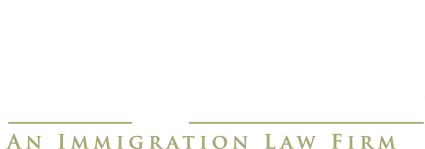 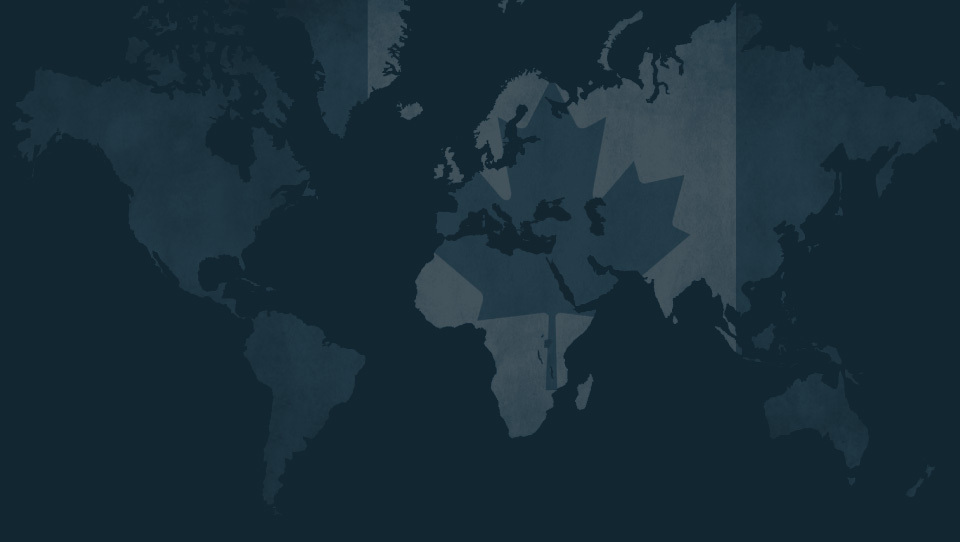 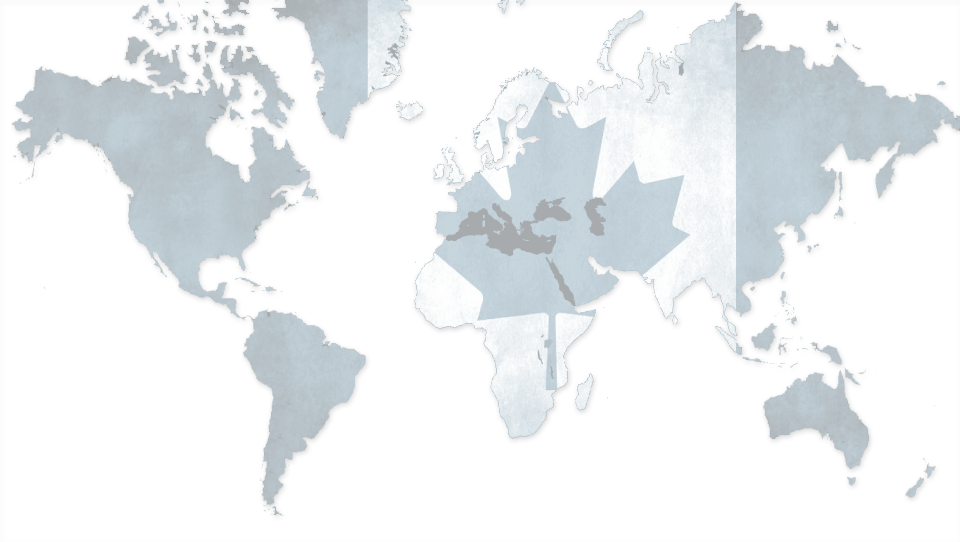 The Entrepreneur Stream
Minimum investment of $500,000 in a new or existing business
Minimum net worth of $800,000
Create at least two full-time permanent positions for Canadians or Permanent Residents
Meet language and other requirements prior to being nominated
www.gands.com
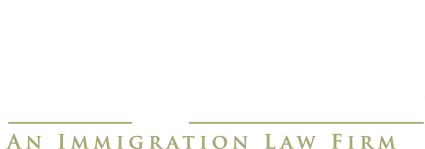 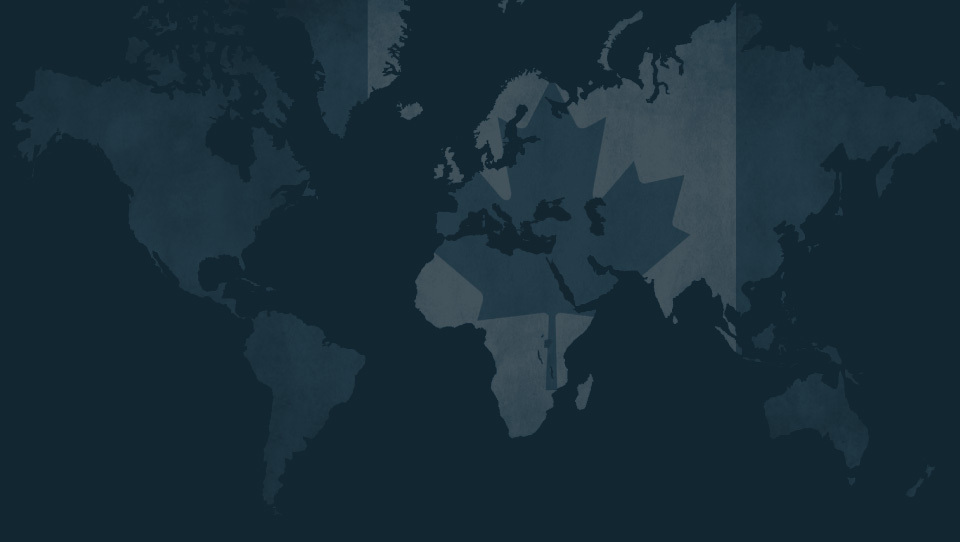 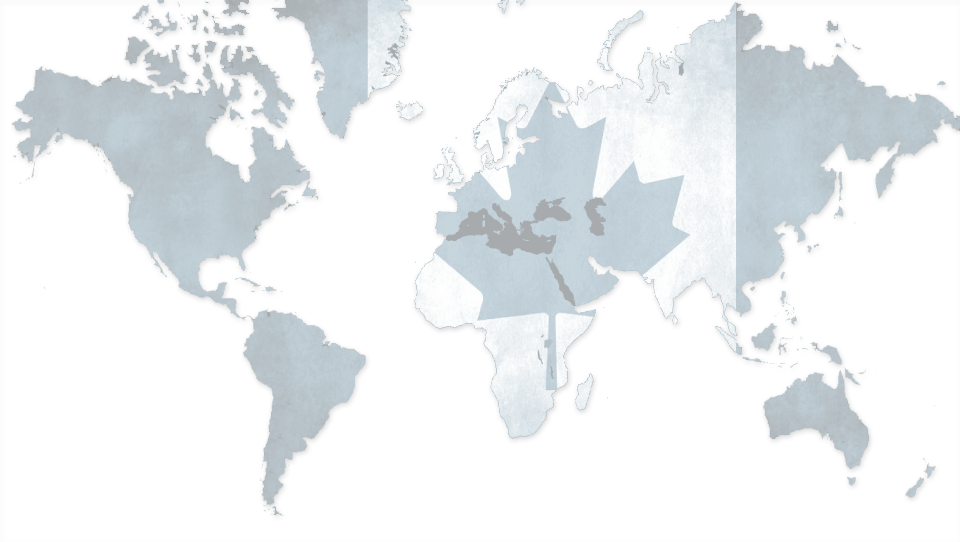 The Corporate Stream
Minimum investment of $5,000,000 in a new or existing Ontario business
Nominate key staff currently employed at Corporation who are essential to the Ontario business
Create five full-time permanent positions for Canadians or Permanent Residents for each key staff nomination
www.gands.com
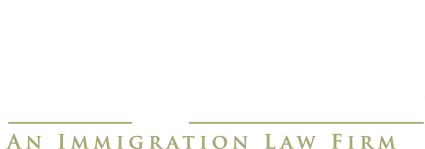 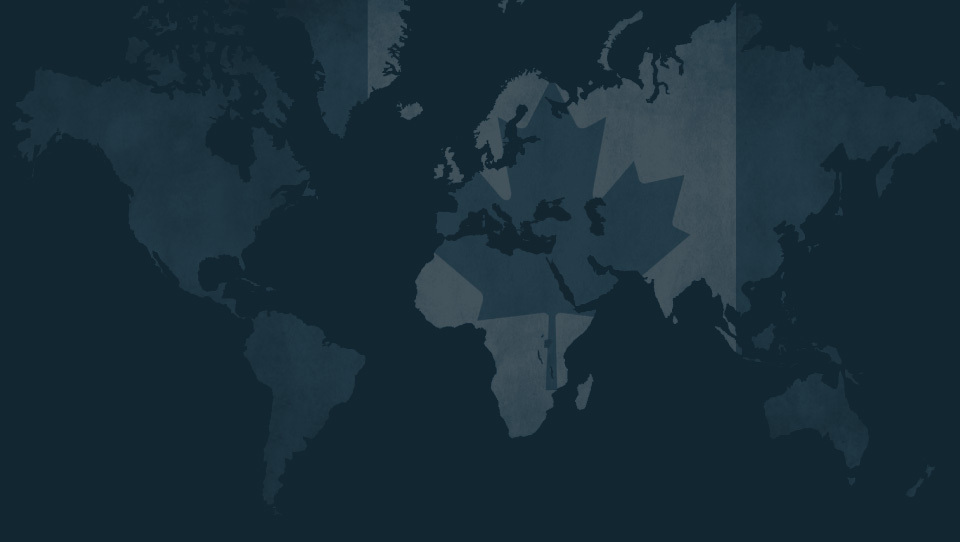 The Quebec Immigrant Investor Program
www.gands.com
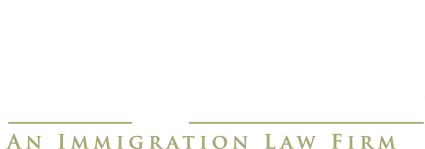 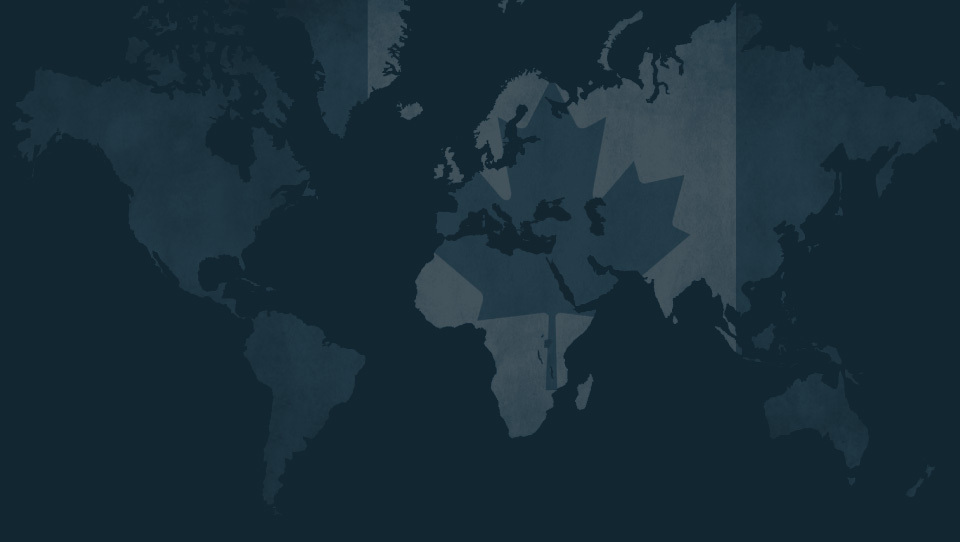 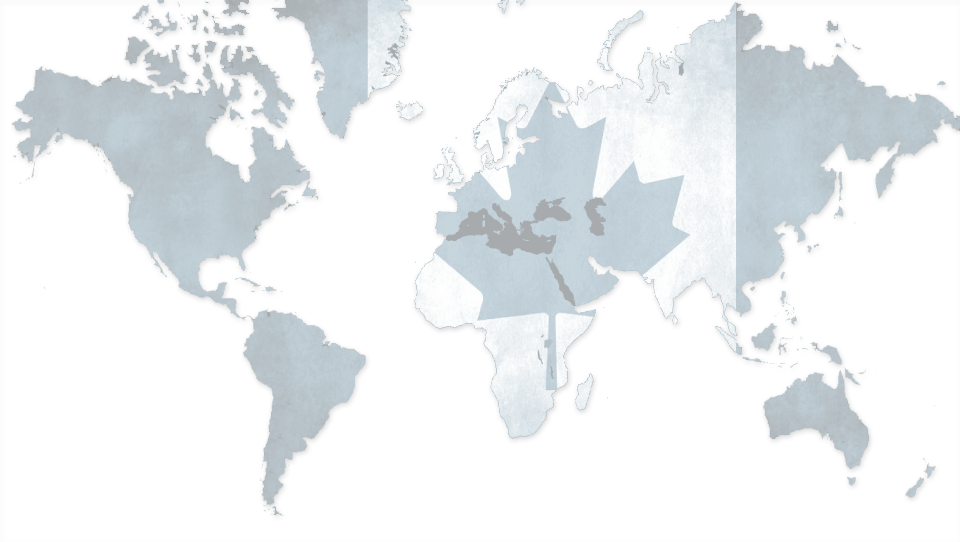 Program Overview
Open to Investors intending to settle in Quebec
Offers Permanent Residency in exchange for an Investment
Investment may be passive in nature
Program limited to 1,750 applications:
No more than 1,200 from China
Program Cap does not apply if you demonstrate Advanced Intermediate knowledge of French
Application must be made by January 29, 2016
www.gands.com
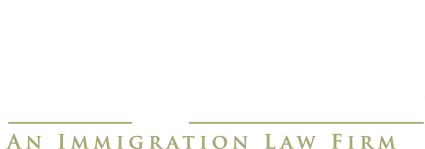 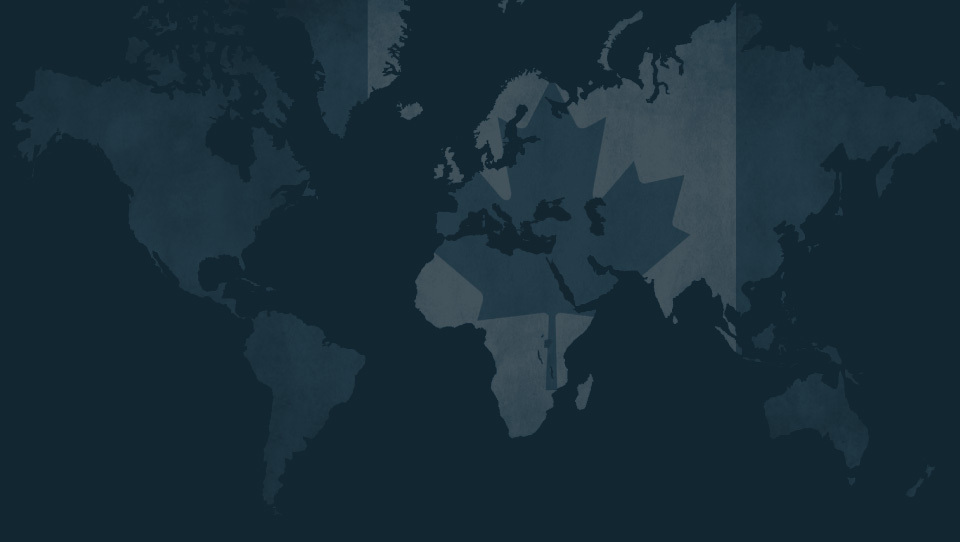 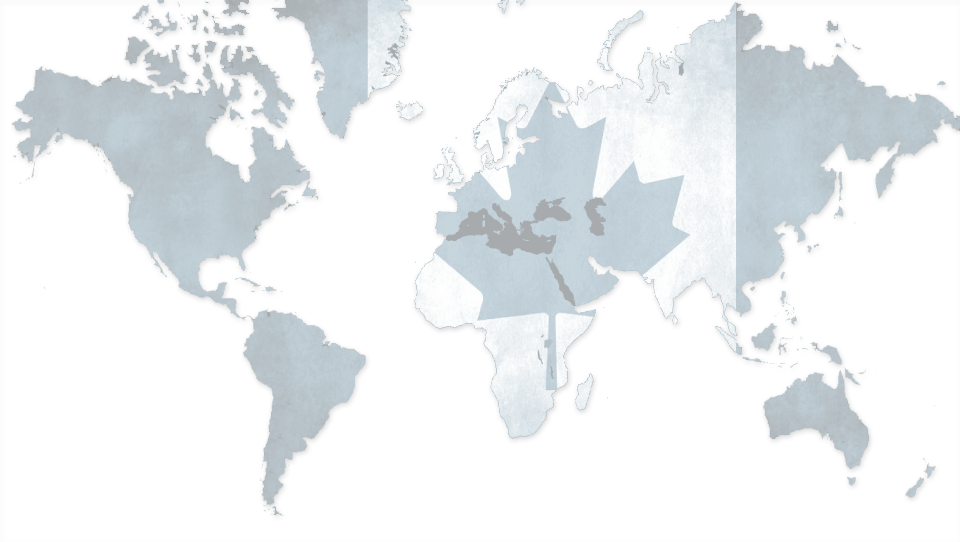 Program Requirements
Intention to settle in Quebec
Net worth of  CAD $1,600,000
Interest-Free Investment of CAD $800,000 through authorized Financial Intermediary
Investment may be financed through a Canadian Financial Institution
Business/Management experience – the investor must submit documentation proving ownership or management of a “qualified business” for at least 2 of the last 5 years
www.gands.com
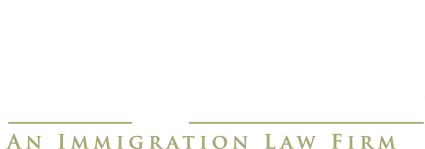 [Speaker Notes: Management experience is defined as the exercise, for at least two years in the five years preceding the application for a selection certificate, of duties related to the planning, management and control of financial resources and of human or material resources under your authority; the experience does not include experience acquired in the context of an apprenticeship, training or specialization process attested to by a diploma.

Business/Management experience may be in: 
Industrial or commercial business
Legal profession
International or government agency]
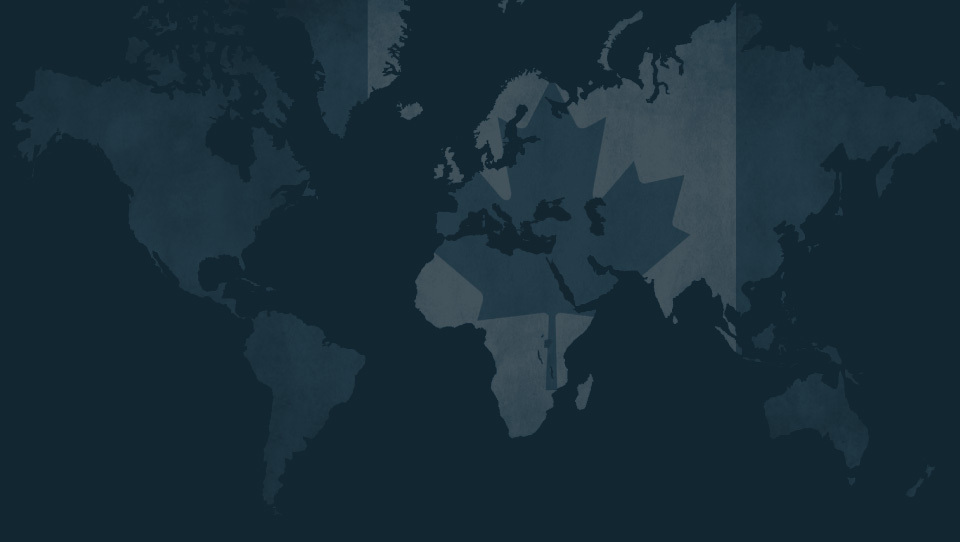 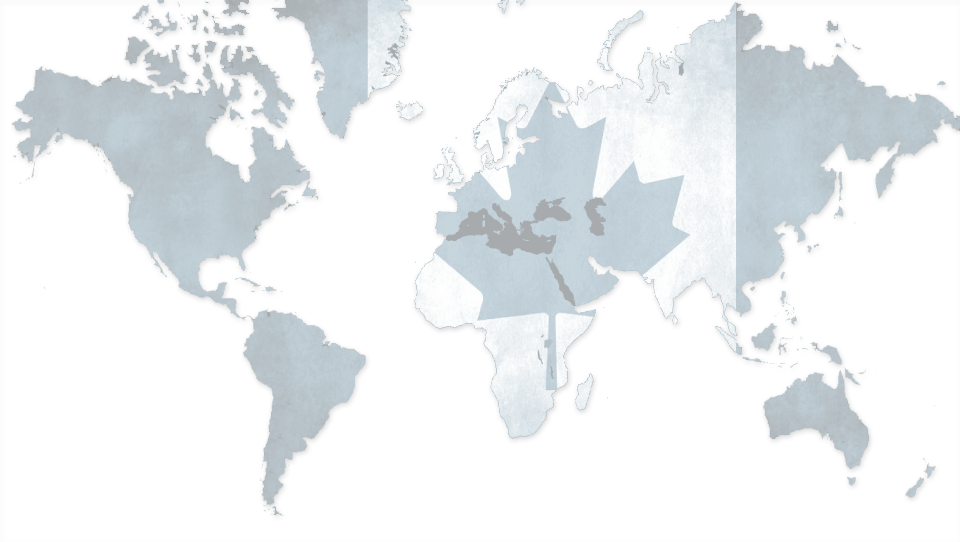 Who Can Apply
Primary Applicant (The Investor)
Spouse (includes same-sex partners)
Children 
Under the age of 19
Age 19 and over if financially dependent due to mental or physical condition prior to turning 19
www.gands.com
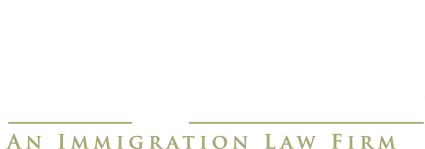 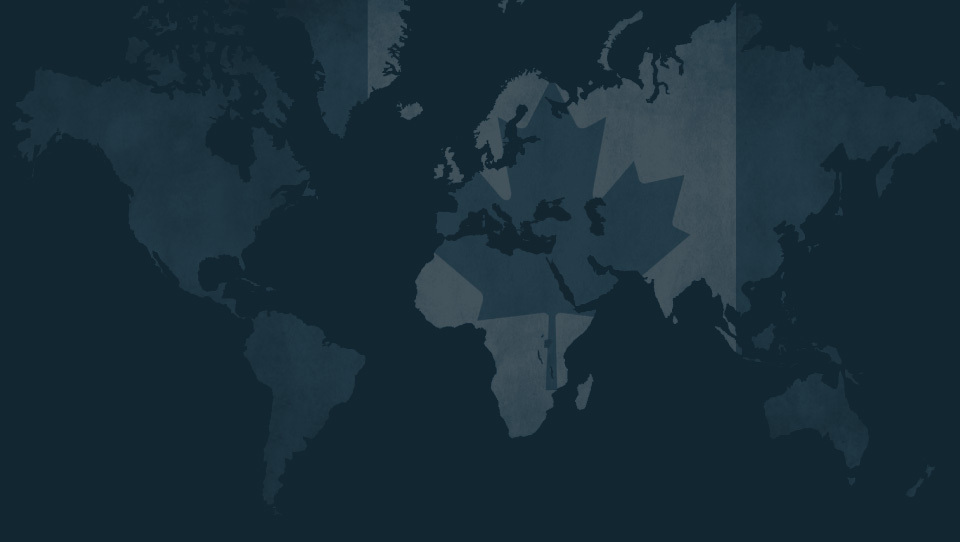 Other Provincial Programs
www.gands.com
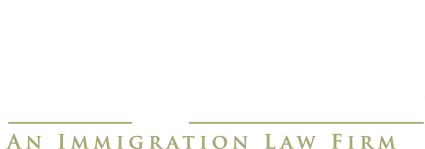 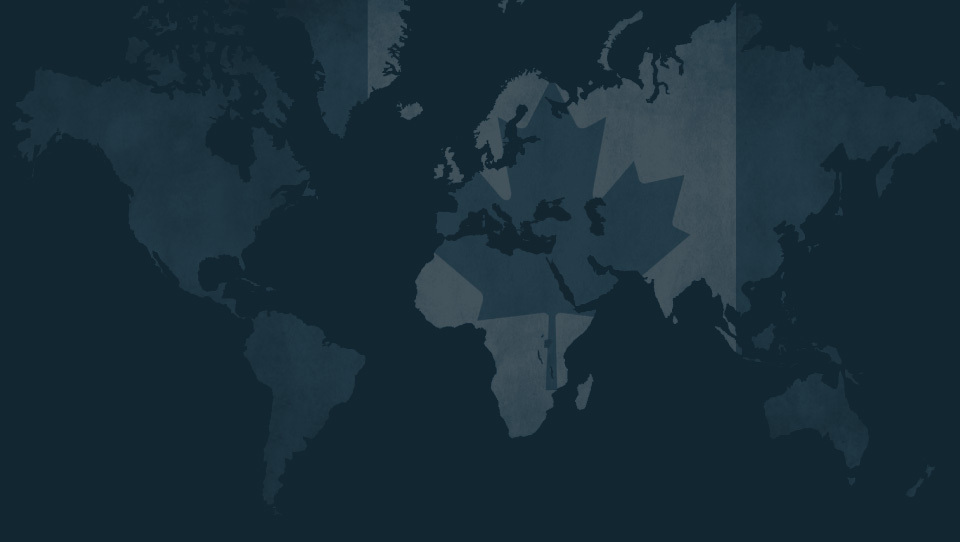 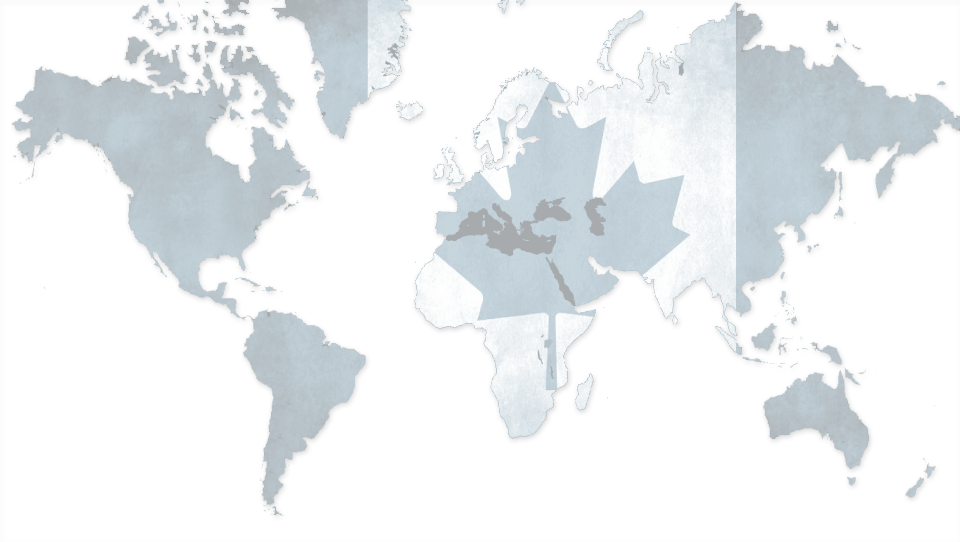 Provincial Programs
Provinces work with Federal Government to create application programs tailored to investors
Most programs require active investment
Investment requirements vary – from $150,000 and up
Programs permit entrepreneurs to open new businesses or acquire existing business
www.gands.com
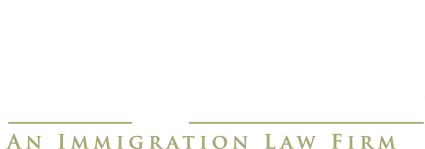 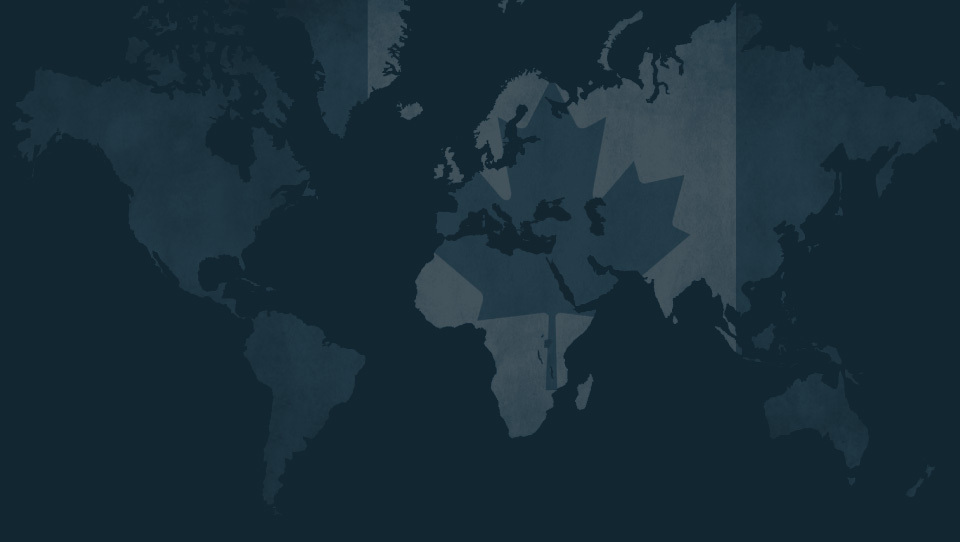 Why Canada?
www.gands.com
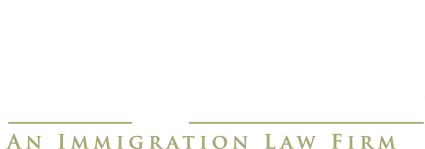 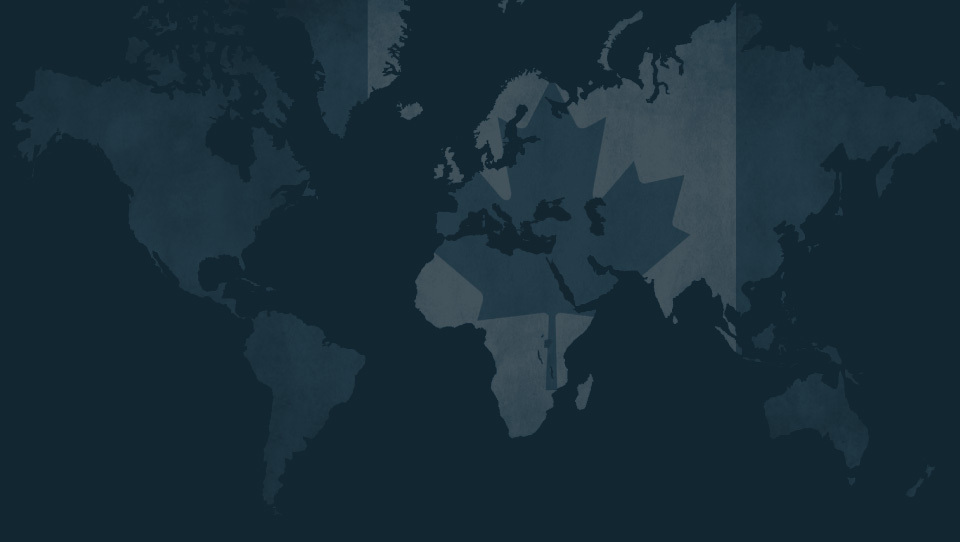 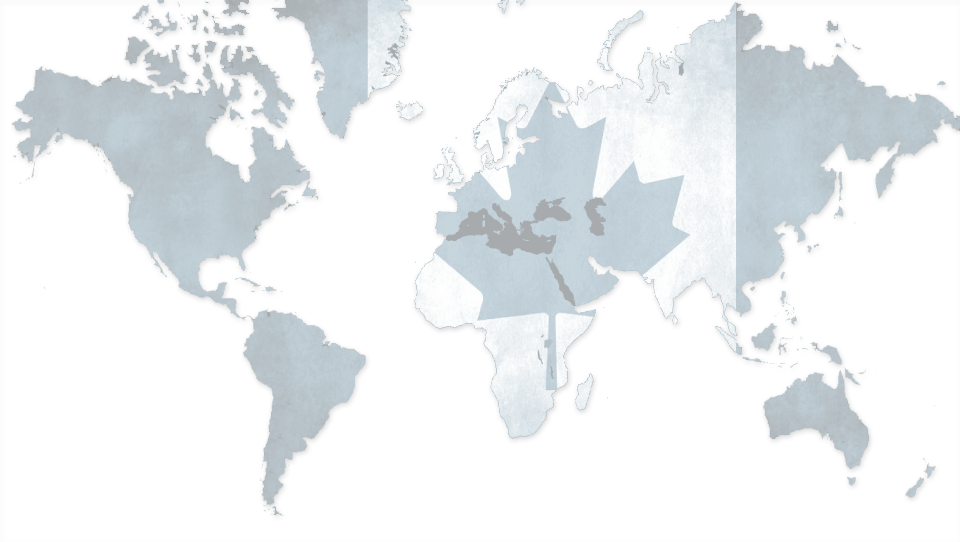 Overview of International Programs
www.gands.com
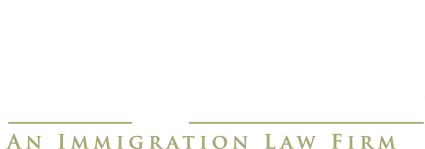 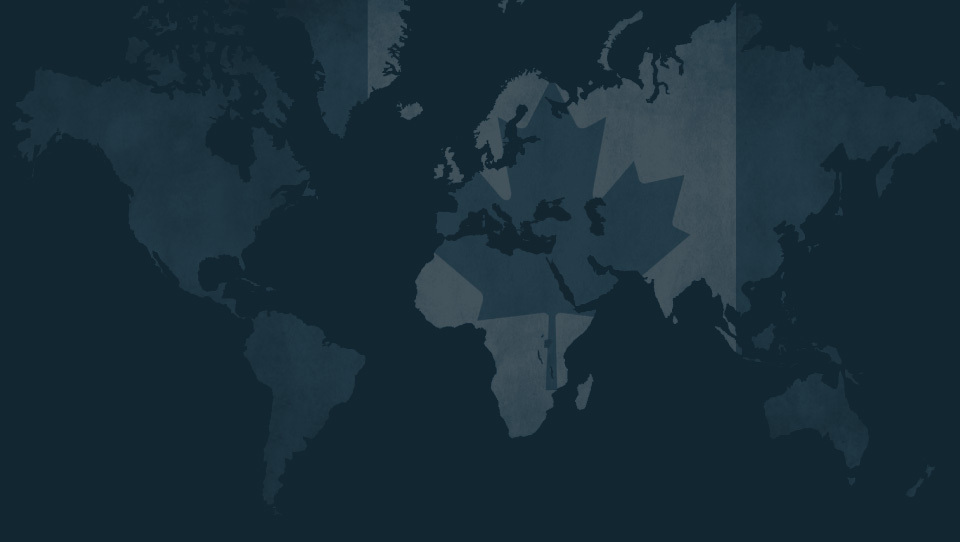 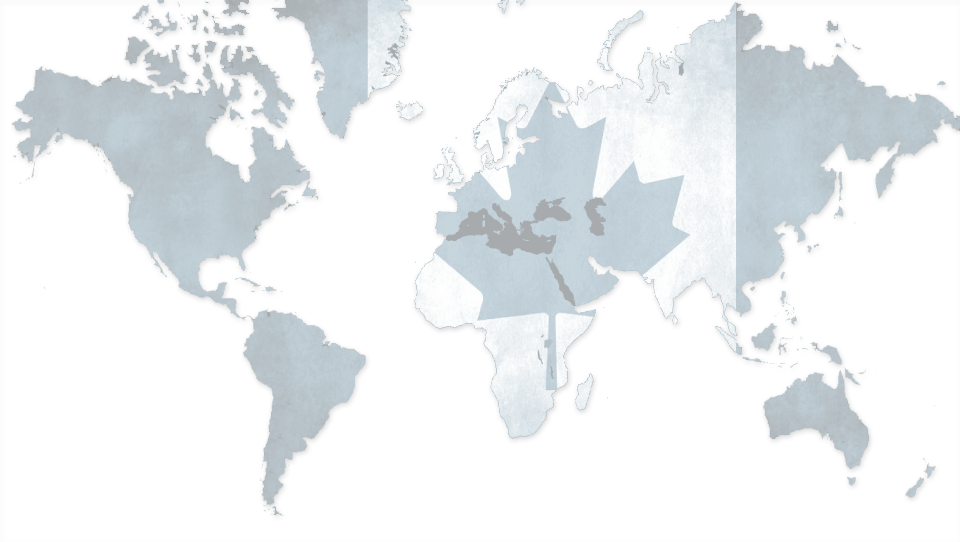 Reasons to Choose Canada
Stable and democratic society with a history of multi-culturalism
One in every five residents was born outside of Canada
Secondary education (High School) is free
Canadian Universities are affordable and rank competitively with their counterparts internationally
The children of permanent residents qualify for the same tuition rates and Canadian Citizens
www.gands.com
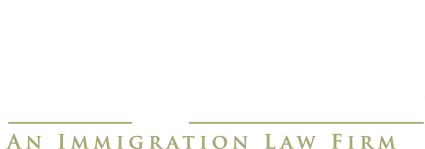 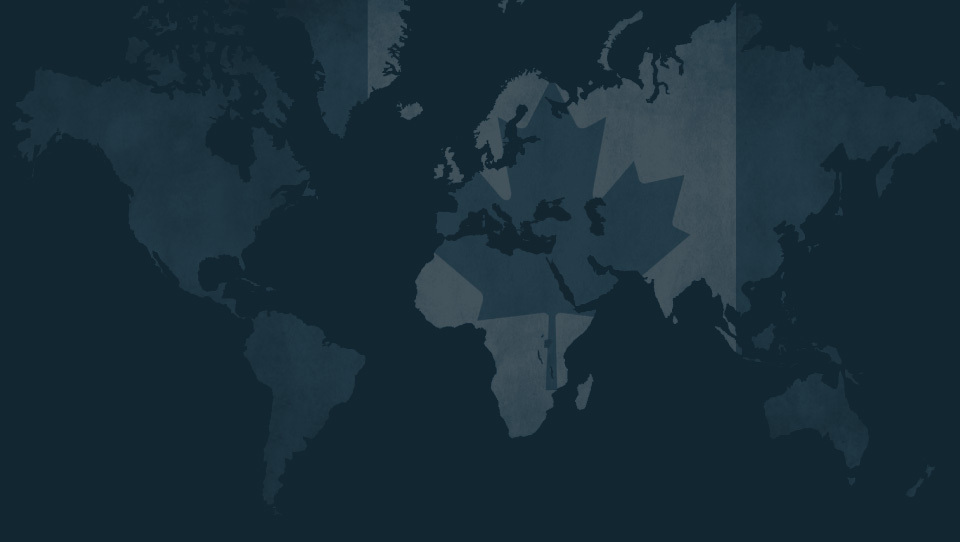 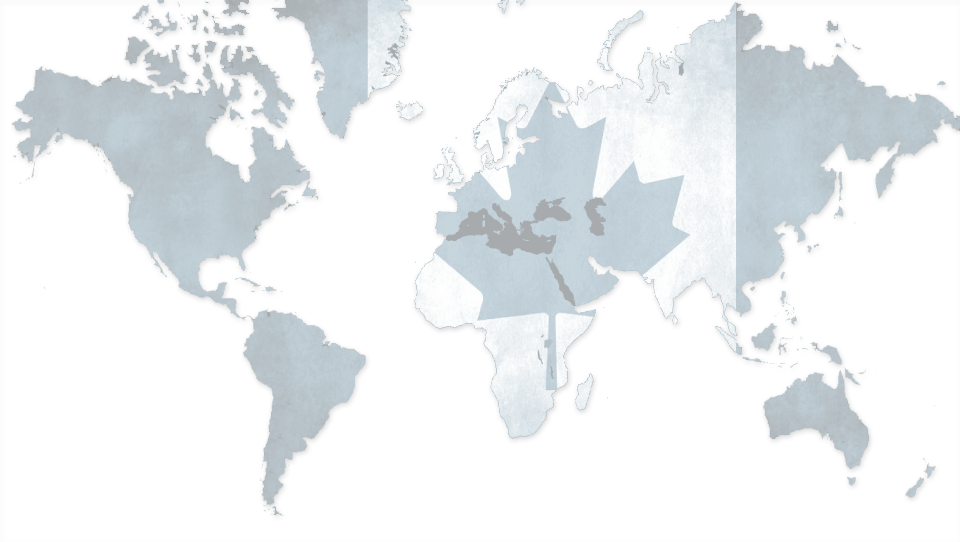 World University Rankings*
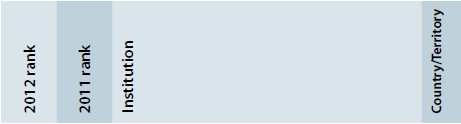 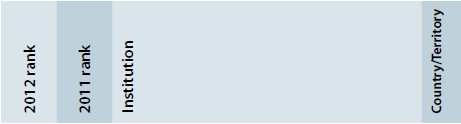 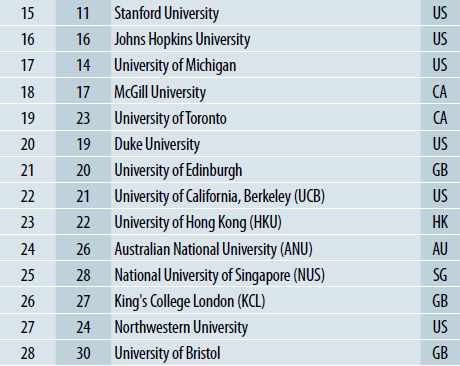 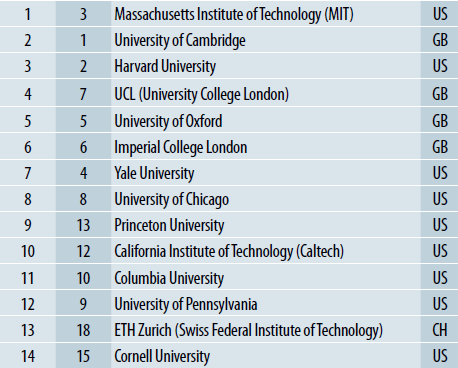 *QS World University Rankings 2012
www.gands.com
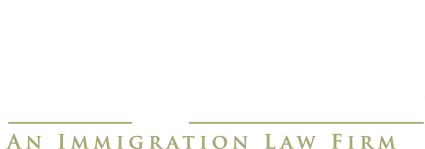 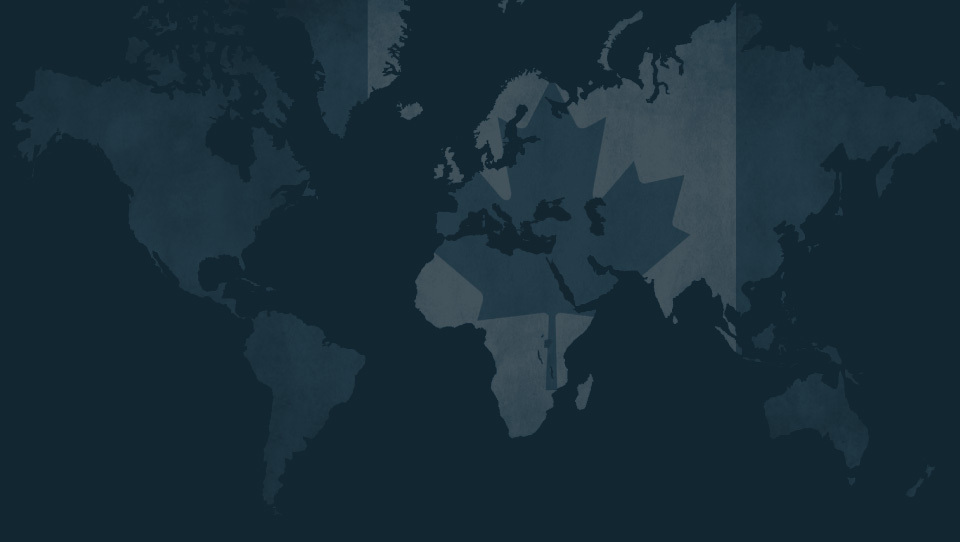 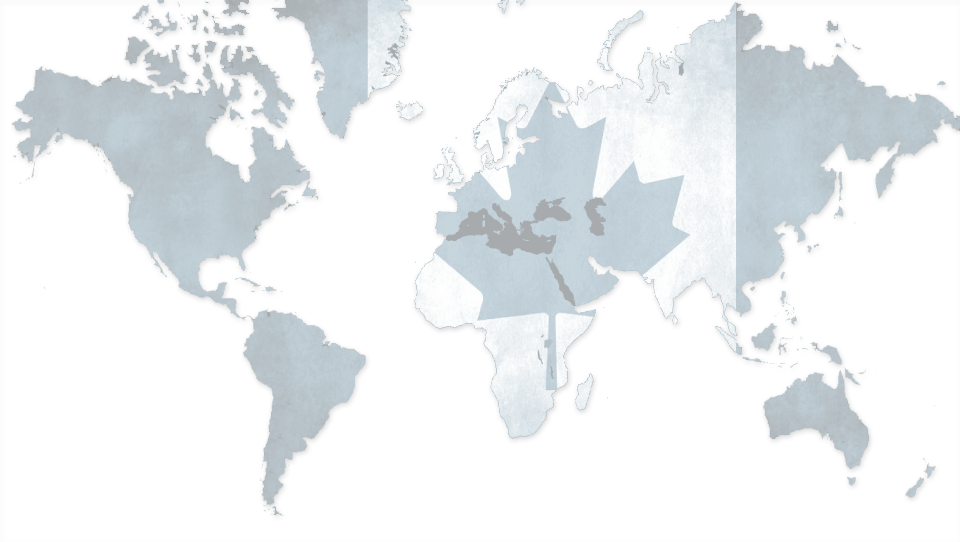 Cost of University*
* total tuition cost for full-time studies (Bachelor of Arts)
**For Residents of New York State (some programs only)
www.gands.com
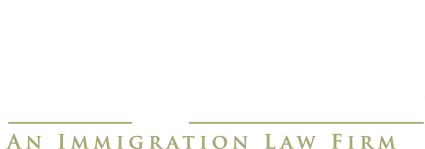 [Speaker Notes: Permanent Residents who make Quebec their primary residence within 3 months of obtaining their status qualify as “Quebec Residents” for tuition purposes
Permanent Residents outside Quebec qualify for “Canadian” tuition rates]
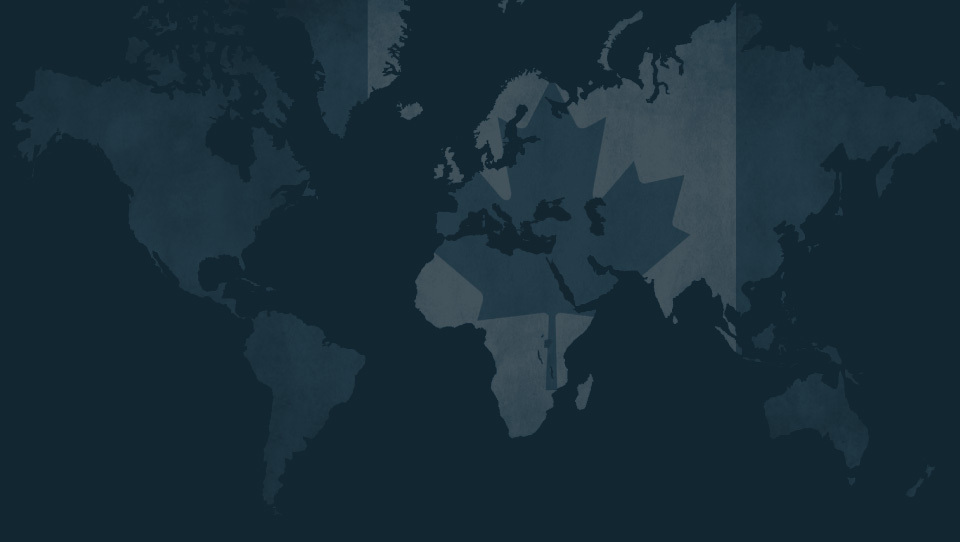 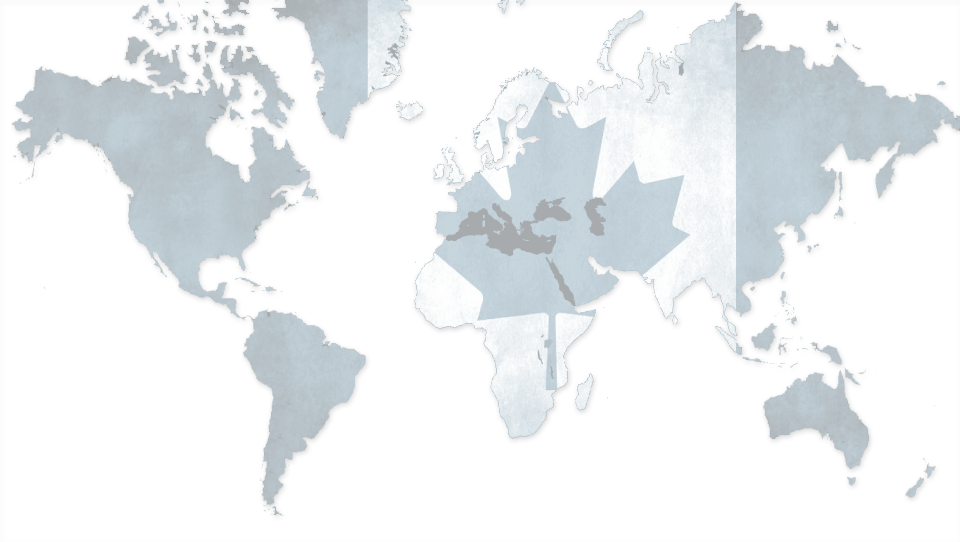 The Economist Liveability Survey (2015)
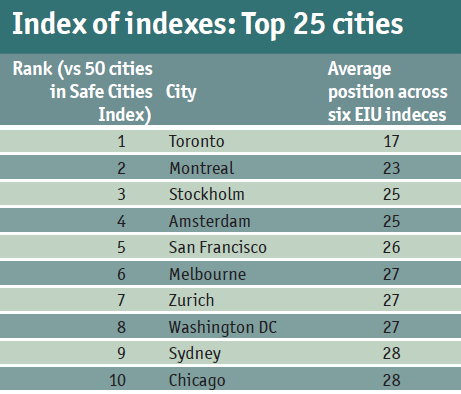 Canadian cities consistently place in the top 10 for most liveable cities in the world
www.gands.com
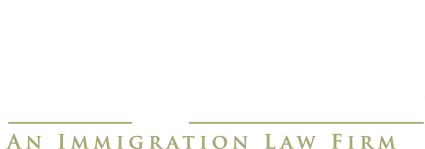 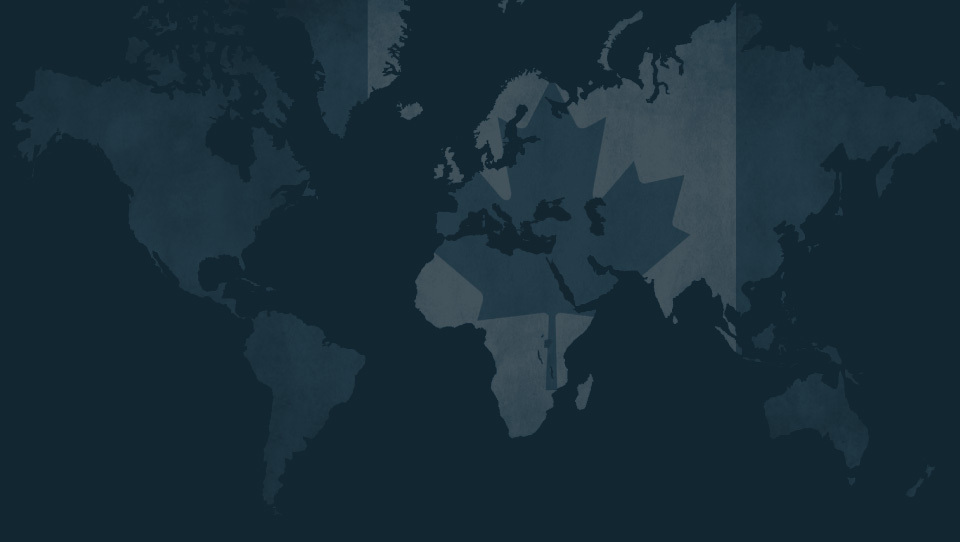 Green and Spiegel LLP
390 Bay Street, Suite 2800
Toronto, ON M5H 2Y2
Canada
+416.862.7880
www.gands.com
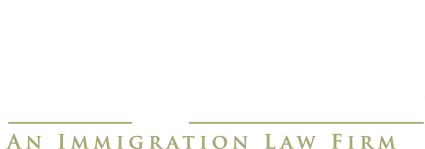